SC – ICGNEAMTWS
8-11April 2022
Maria Ana Baptista
Chair of ICG-NEAMTWS
[Speaker Notes: Good afternoon]
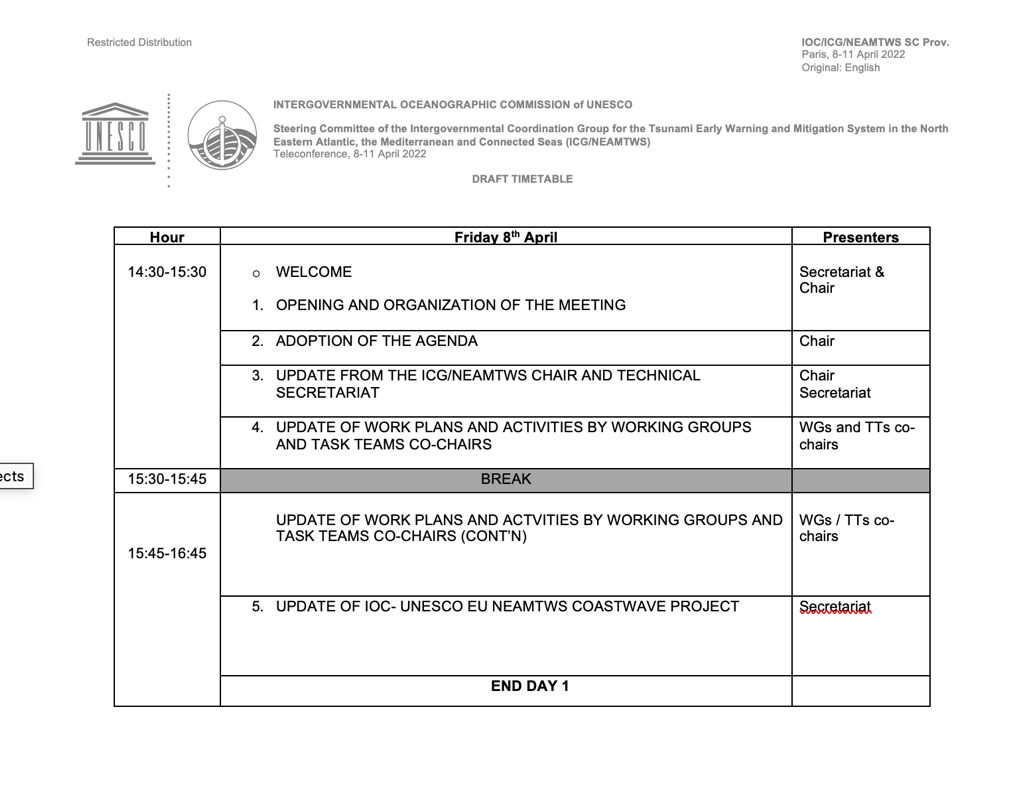 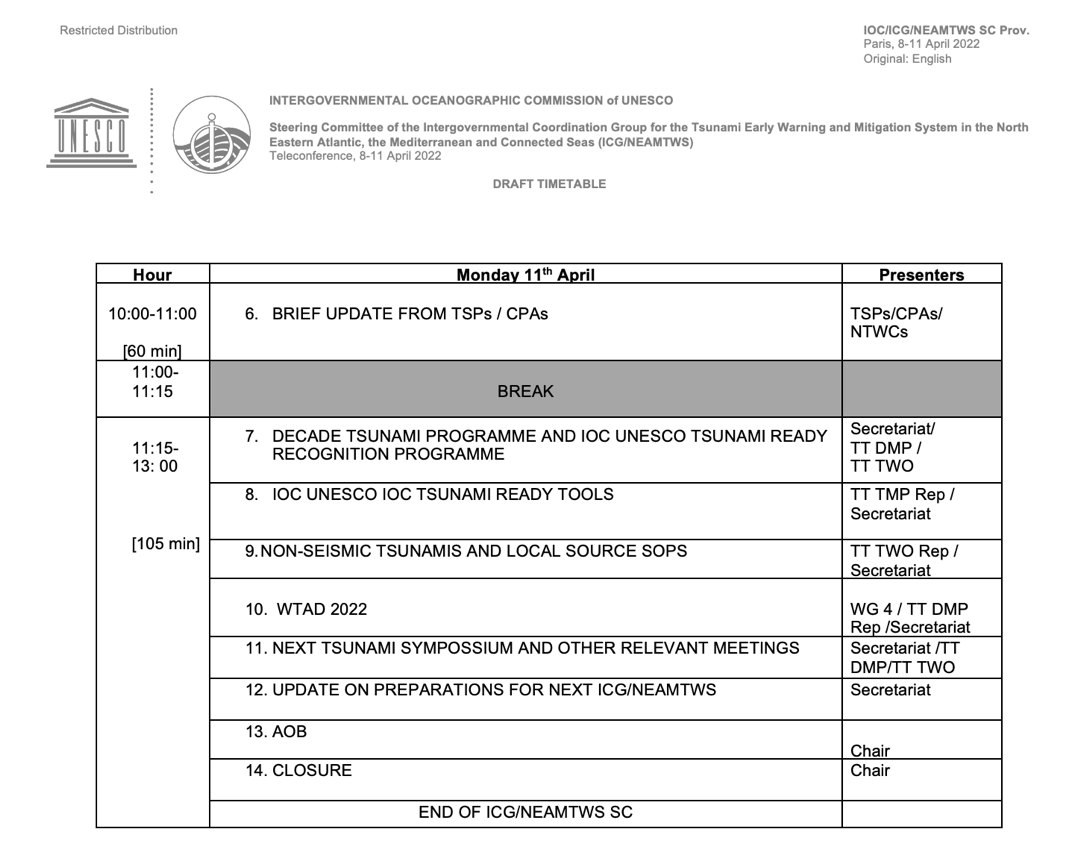 December 2012Kick off Meeting of CoastWave
Participation in TOWS -2022  Draft report available
Participation in TOWS -2022 
 (some recommendations and decisions)
The Group recommended the continued strong collaboration between the UNESCO/IOC and UNDRR for the 2022 World Tsunami Awareness Day (WTAD) highlighting among other initiatives the UN Ocean Decade Tsunami Program goal for 100% Global Tsunami Ready for highly vulnerable communities, and further recommended highlighting the multi-hazard framework in WTAD activities.
The Group recommended that the PTWS Earthquake Source Zone be expanded to include the southernmost Atlantic seismic region to routinely provide Member States of the PTWS with information about the frequent large earthquakes from this region and any subsequent tsunami threat.
The Group recommended to the IOC Executive Council at its session in 2022 to encourage Member States, Intergovernmental Coordination Groups (ICGs), IOC Tsunami Unit, Tsunami Information Centers (TICs) and the UN Ocean Decade Tsunami Programme to purposely support, contribute to, and manage the integration of tsunami warning system capabilities with other coastal hazard early warning systems and services
The Group recommended that GOOS consider bottom pressure as an Essential Ocean Variable (EOV), given its critical importance to the detection of tsunamis in the deep ocean to enable early and effective warnings to help save lives.
The Group decided to establish a specific Ad Hoc Team on Meteo-tsunamis under the Task Team on Tsunami Watch Operations (TT TWO) chaired by Mr Mike Angove with ToRs:
Review and advise on gaps related to meteo-tsunami monitoring and warning systems,
Develop guidelines on Standard Operating Procedures (SOPs) to monitor and warn for meteo-tsunamis,
Review relationship required between TSPs/NTWCs and Regional/National Met Services to monitor and warn for meteo-tsunamis,
Write a report to submit to the TT TWO for its next session in February 2023
The Group decided to establish an Ad Hoc Team on Tsunamis Generated by Volcanoes chaired by Dr Francois Schindele with ToR:
Confirm the list of tsunami sources related to volcanoes and volcanic eruptions,
Complete the list of potential threat volcanoes,
Identify methodologies to monitor and detect volcanic sources of tsunami,
Review relationship required between TSPs/NTWCs and Volcanic Ash Advisory Centres (VAACs) and other relevant agencies to monitor and warn for volcano generated tsunamis,
Develop guidelines on SOPs to monitor, detect and warn for any the induced tsunami waves.
Scientific Committee (SC) for the Ocean Decade Tsunami Programme;
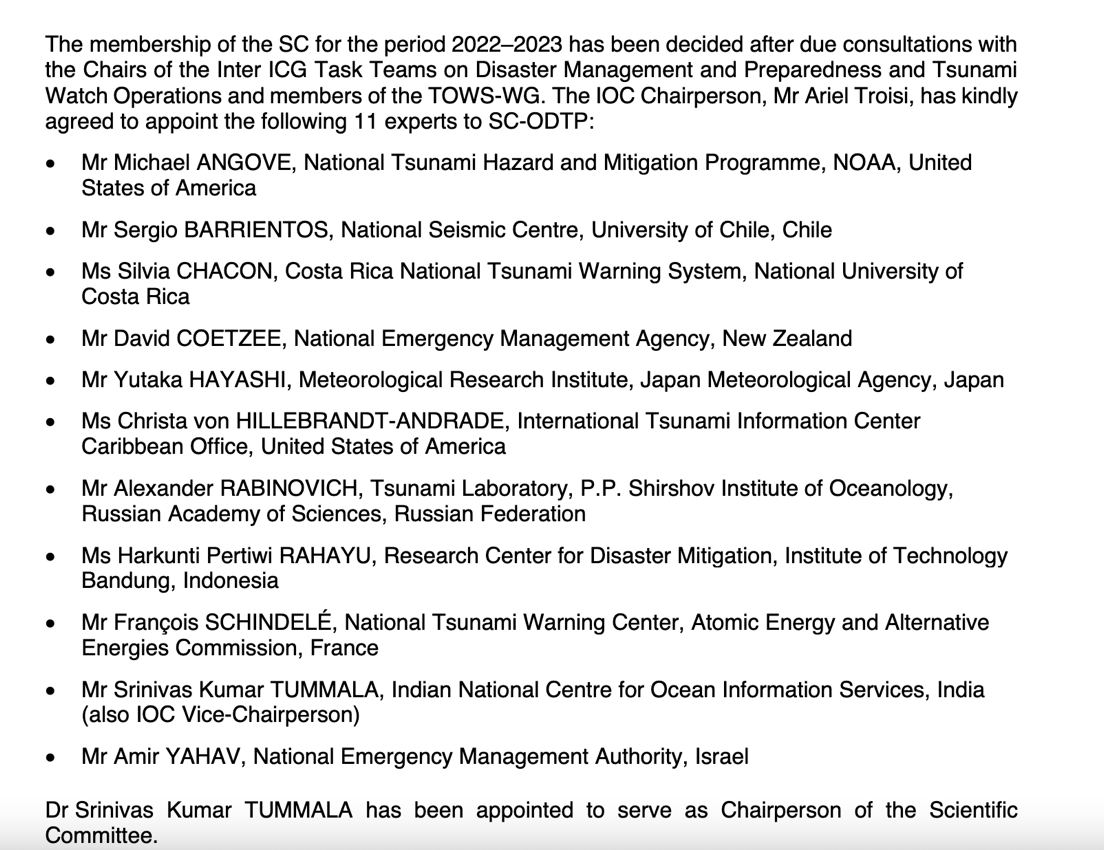 UN Ocean Decade Satellite Activity – Further Challenges for Warnings of Tsunamis
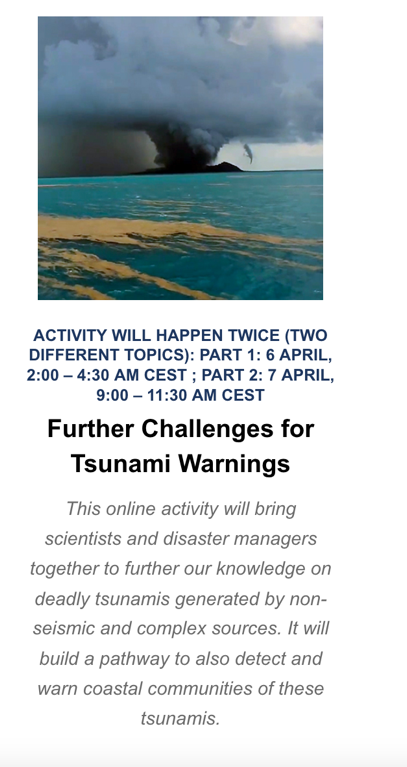 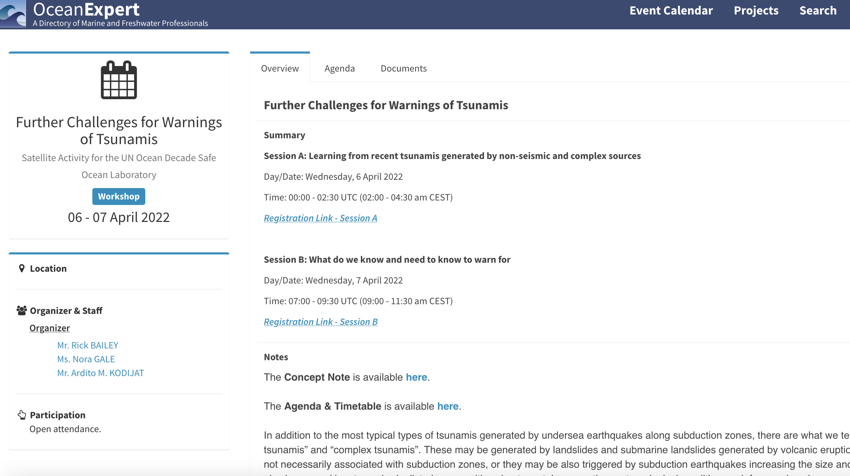 Upcoming Events
18-20 MAY 2022
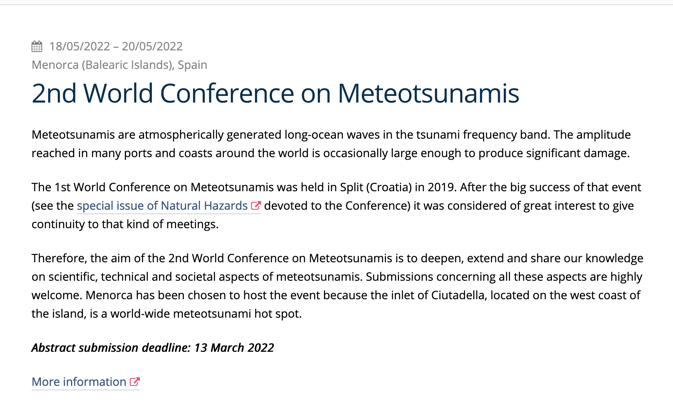 23-28 MAY 2022
23 - 28 May 2022 7th Session of the Global Platform for Disaster Risk reduction ( GP2022)
23-27 MAY 2022
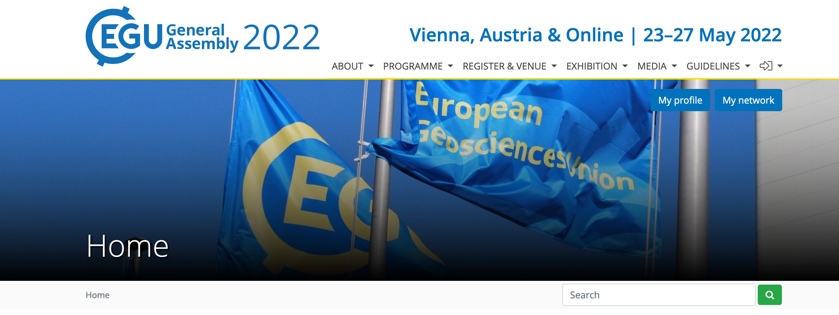 Contribution submission deadline extended to 15 April 2022
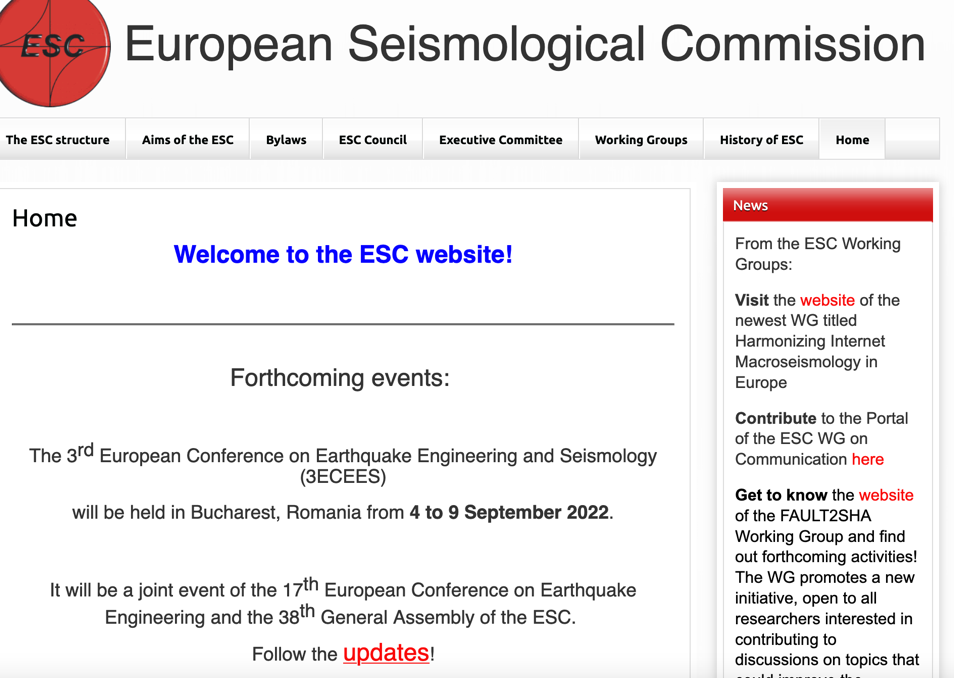 ICG-NEAMTWS November 2022
Thank you